Physical Activity Research at CDC:What do New Researchers Need to Know?
Geoffrey Whitfield, PhD

Team Lead for Epidemiology and Surveillance
Physical Activity and Health Branch
“Traditional” Surveillance/Epi Data
Data Sources and Access
Example Uses:
Descriptive Epi
Analytic Epi
Ideas?
“Modernized” Physical Activity Measures
Behaviors
Environments
Policies
Data Sources and Access
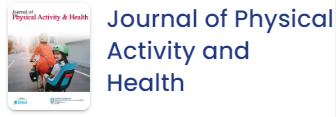 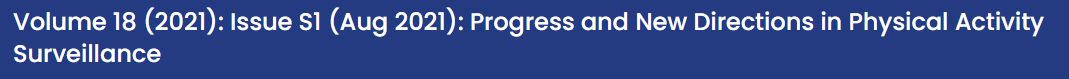 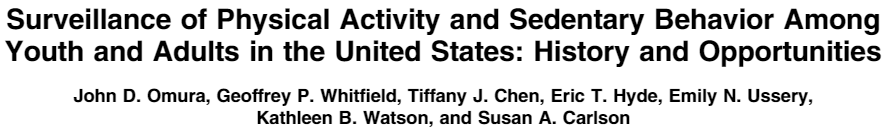 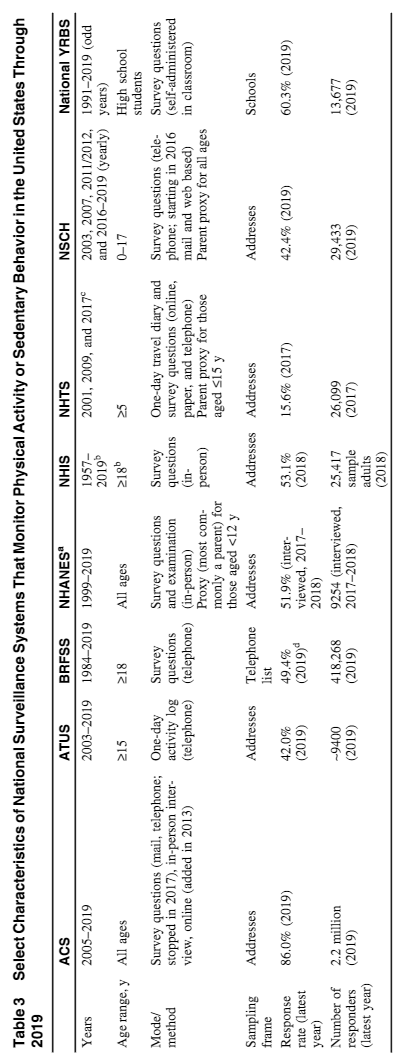 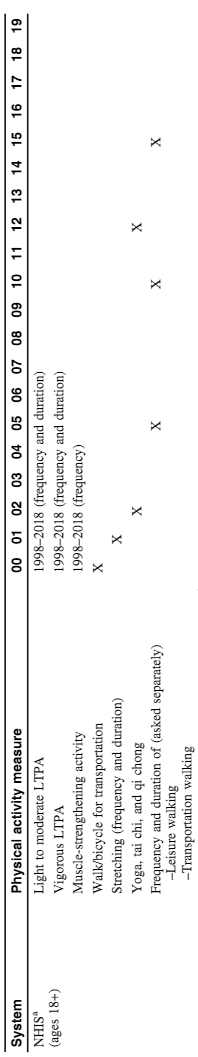 How do I get the data? – NHIS example
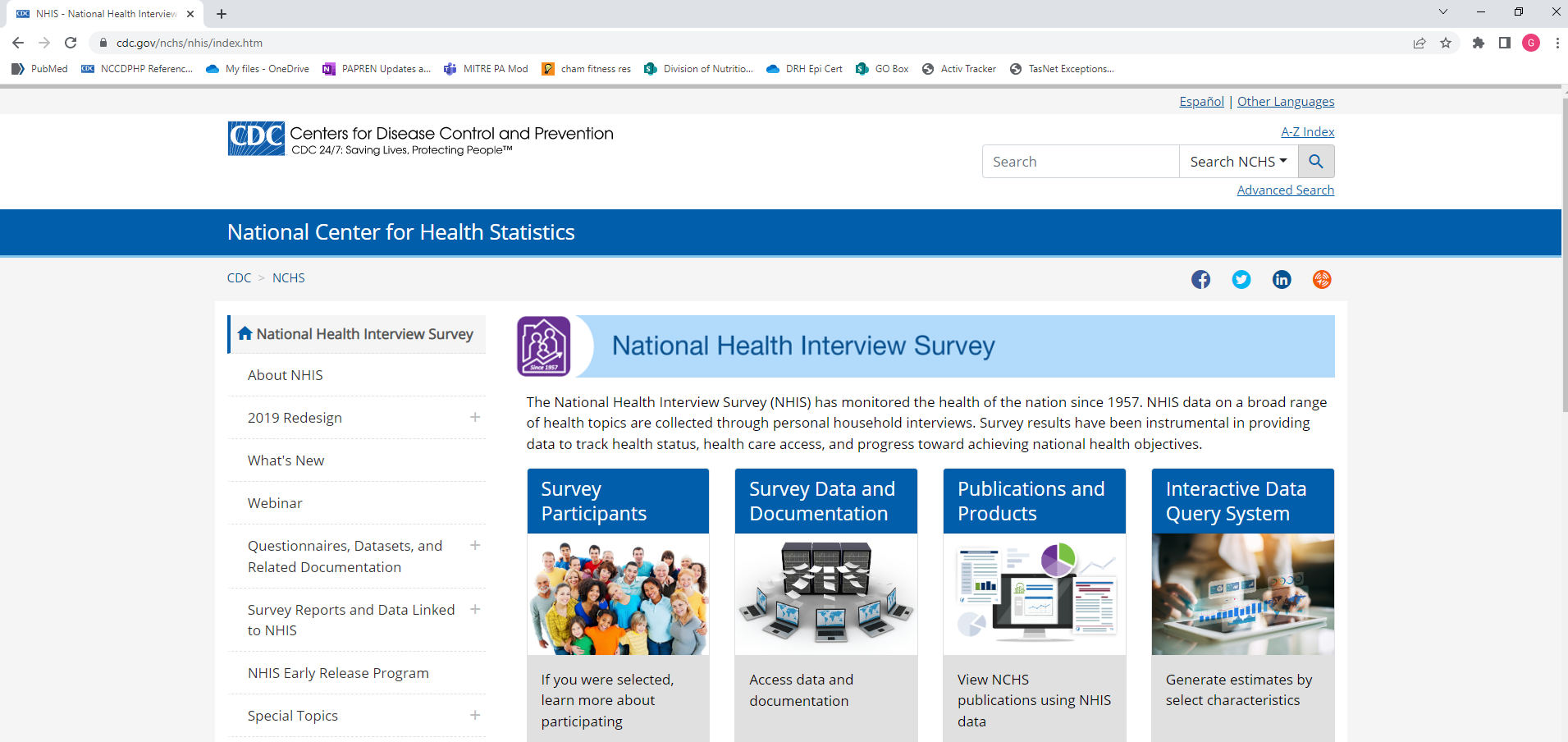 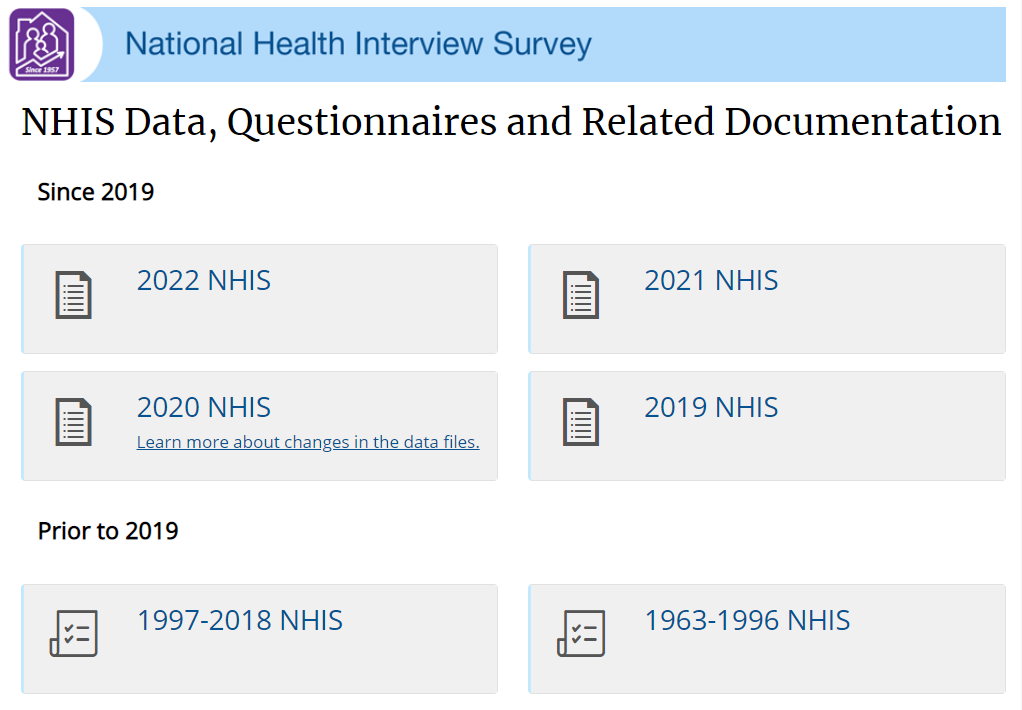 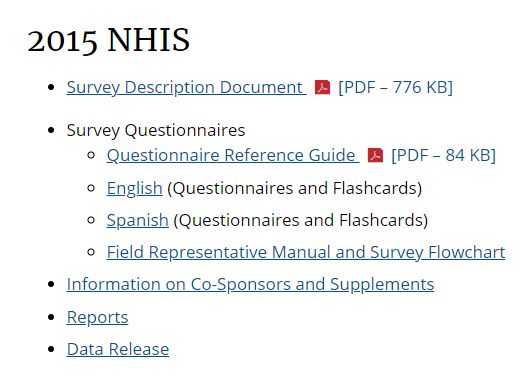 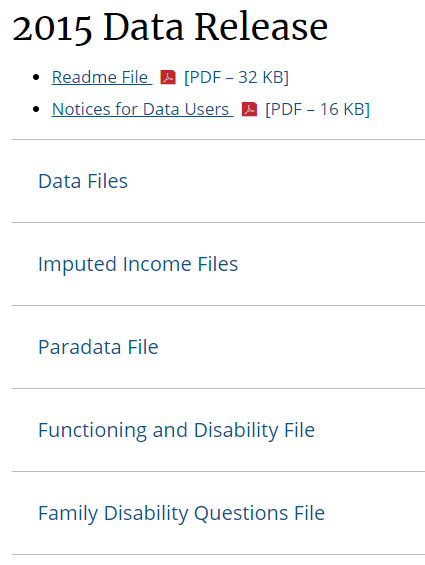 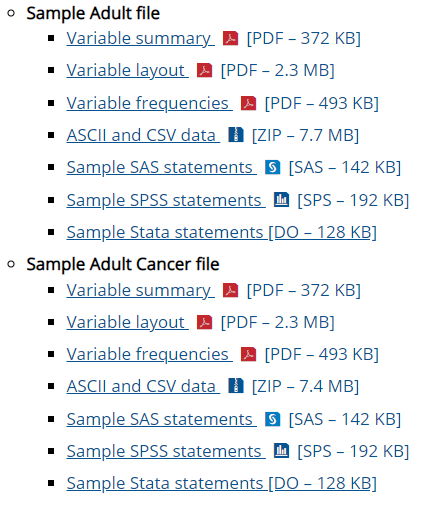 A policy/built environment shout-out!
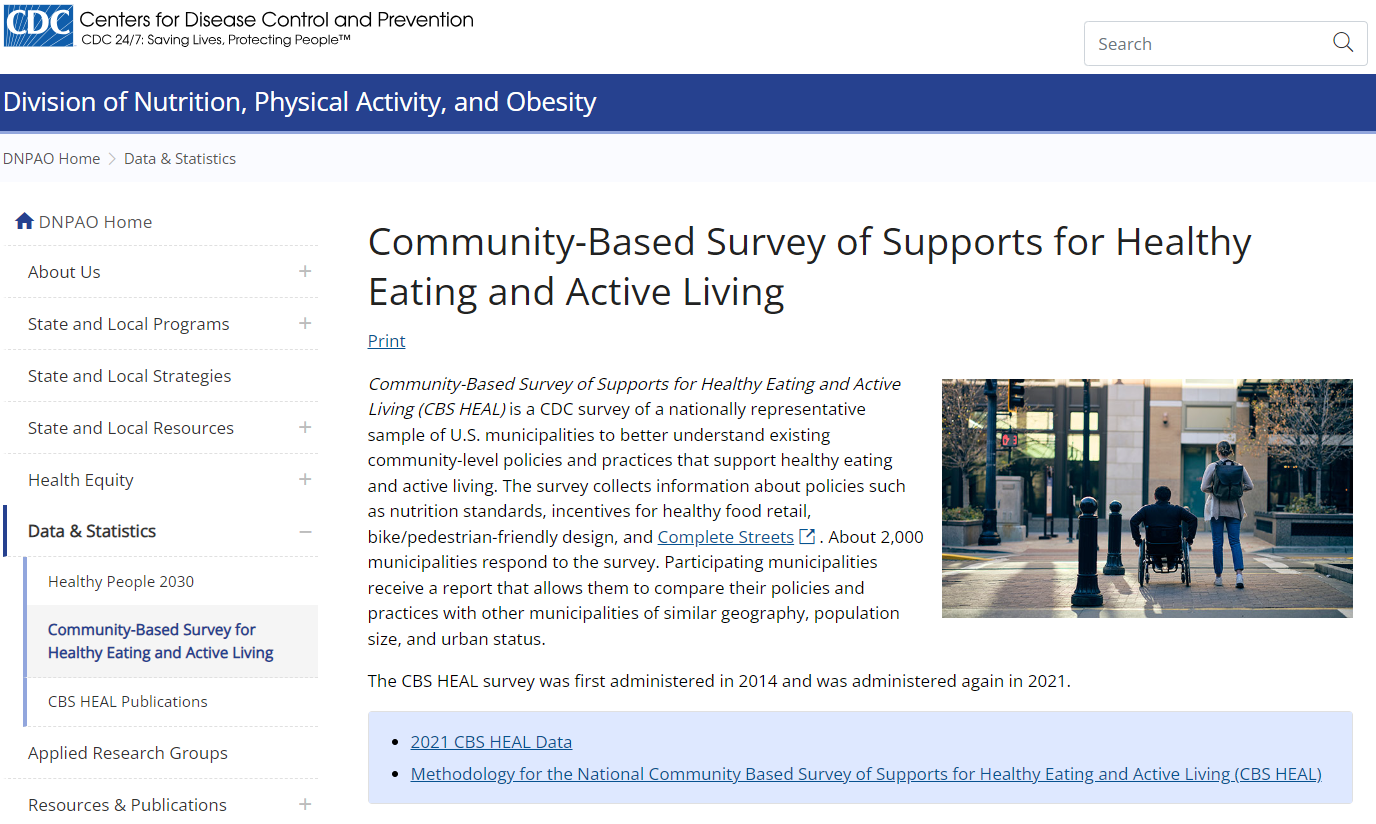 What can we do with the data?
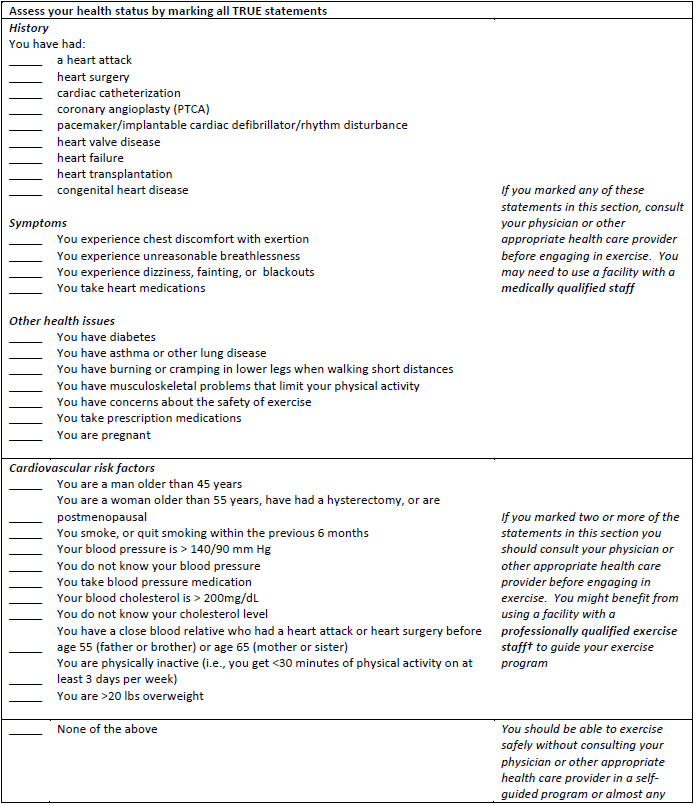 The “AAPQ”

ACSM / AHA Preparticipation Questionnaire
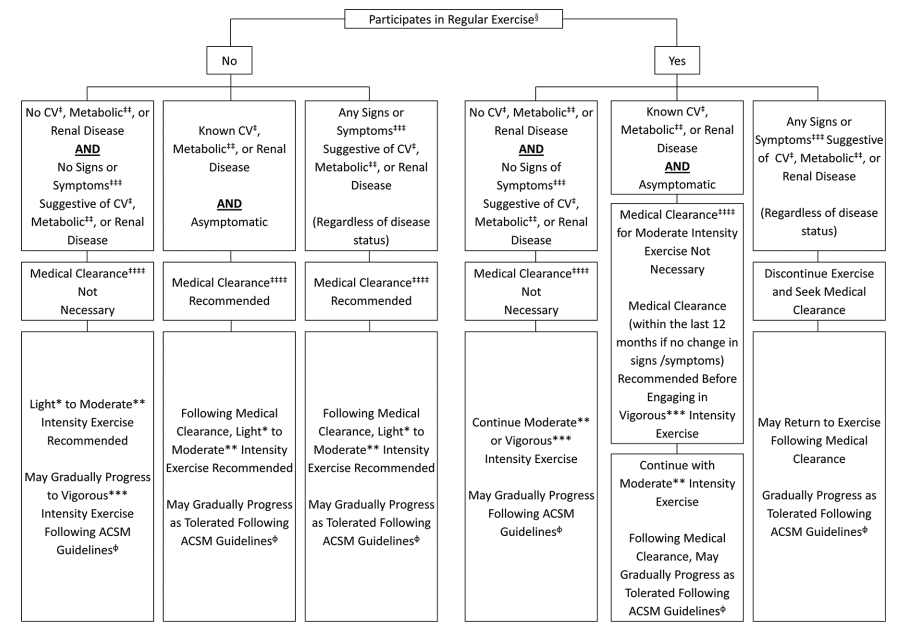 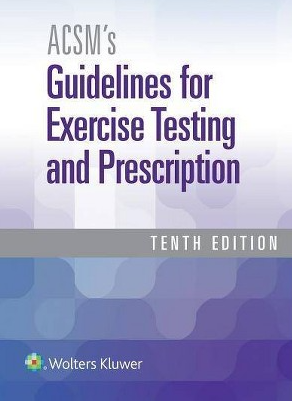 How does CDC Use the Data?Descriptive Epidemiology / Public Health Surveillance
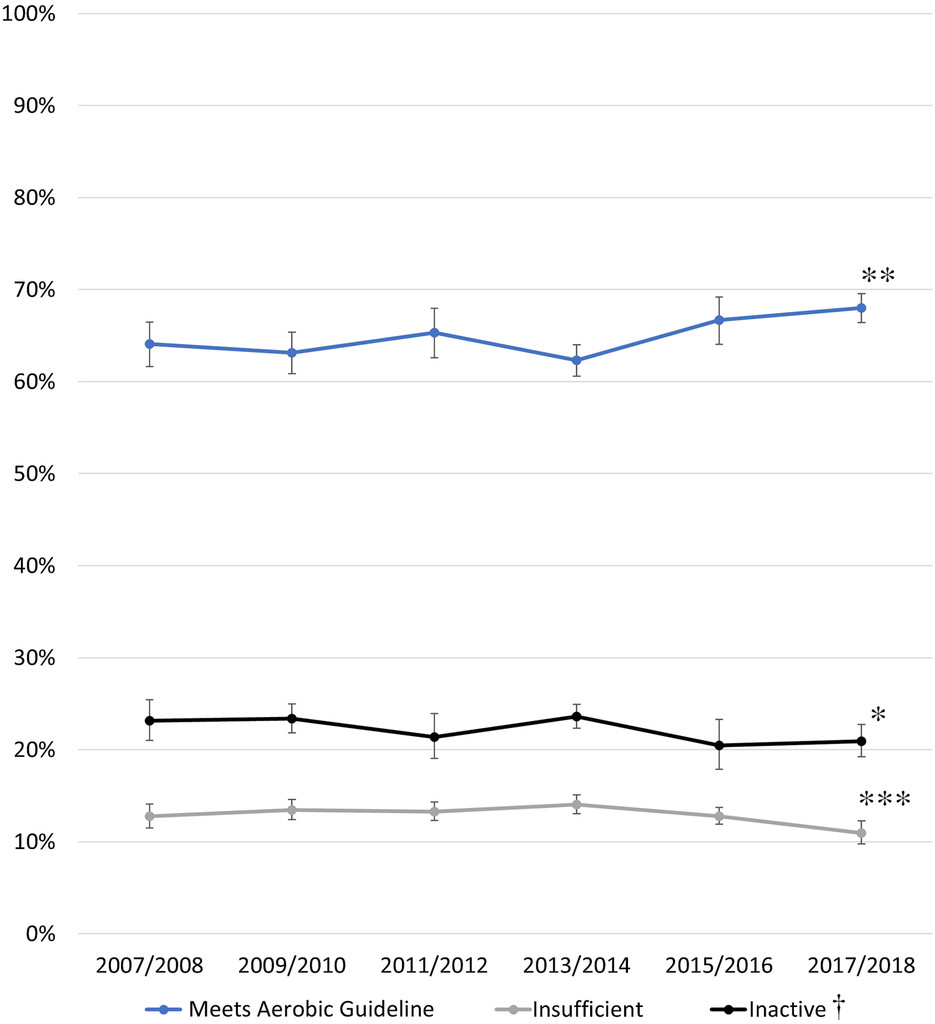 Descriptive Epi: NHANES
2-year cycles

Adults and some youth

Multi-Domain Aerobic Physical Activity
[Speaker Notes: Overall, and after bumps along the way, the proportion of adults who meet the aerobic guideline when combining all contexts has increased, from about 64% of adults in 2007/08 to about 68% in 2017/18. 

Figure 1—Age-adjusted prevalence of 3 levels of multidomain physical activity participation among US adults, the National Health and Nutrition Examination Survey 2007–2018. *Significant linear trend. **Significant linear and higher-order trend. ***Significant quadratic trend.]
Descriptive Epi: BRFSS
During the past month, other than your regular job, did you participate in any physical activities or exercises such as running, calisthenics, golf, gardening, or walking for exercise?

“No” = Physically inactive in leisure time
Descriptive Epi: BRFSS
24.5% Inactive in 2018
23.8% Inactive in 2020
-0.7% (-1.2,-0.3) change in inactivity
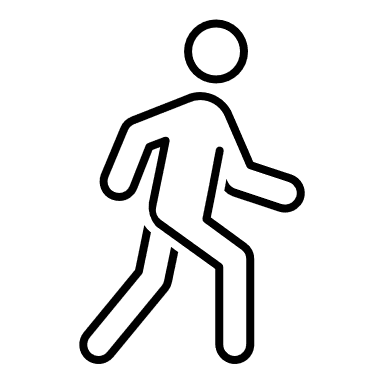 Descriptive Epi: BRFSS
Men
Women
Descriptive Epi: NHIS
[Speaker Notes: Age-adjusted prevalence of 4 levels of aerobic leisure-time physical activity among adults, National Health Interview Survey 1998–2018. *Significant linear trend. †Significant linear and higher-order trends. ‡Participants were classified into 4 levels of aerobic activity: inactive (no light- to moderate- or vigorous-intensity aerobic activity for at least 10 min); insufficiently active (some aerobic activity, but <150 moderate-intensity equivalent minutes per week); meeting the minimal guideline (150–300 moderate-intensity equivalent minutes per week); and meeting the high guideline (>300 moderate-intensity equivalent minutes per week).]
How does CDC Use the Data?Analytic Epi: Hypothesis Testing / LongitudinalAnalyses
LTPA: Disparities by Race/Ethnicity and Income
Are racial and ethnic disparities in LTPA due primarily to differences in socioeconomic status?

How is participation changing over time by race/ethnicity AND income?

Test: have disparities widened, narrowed, or remained the same?
Analytic Epi: NHIS
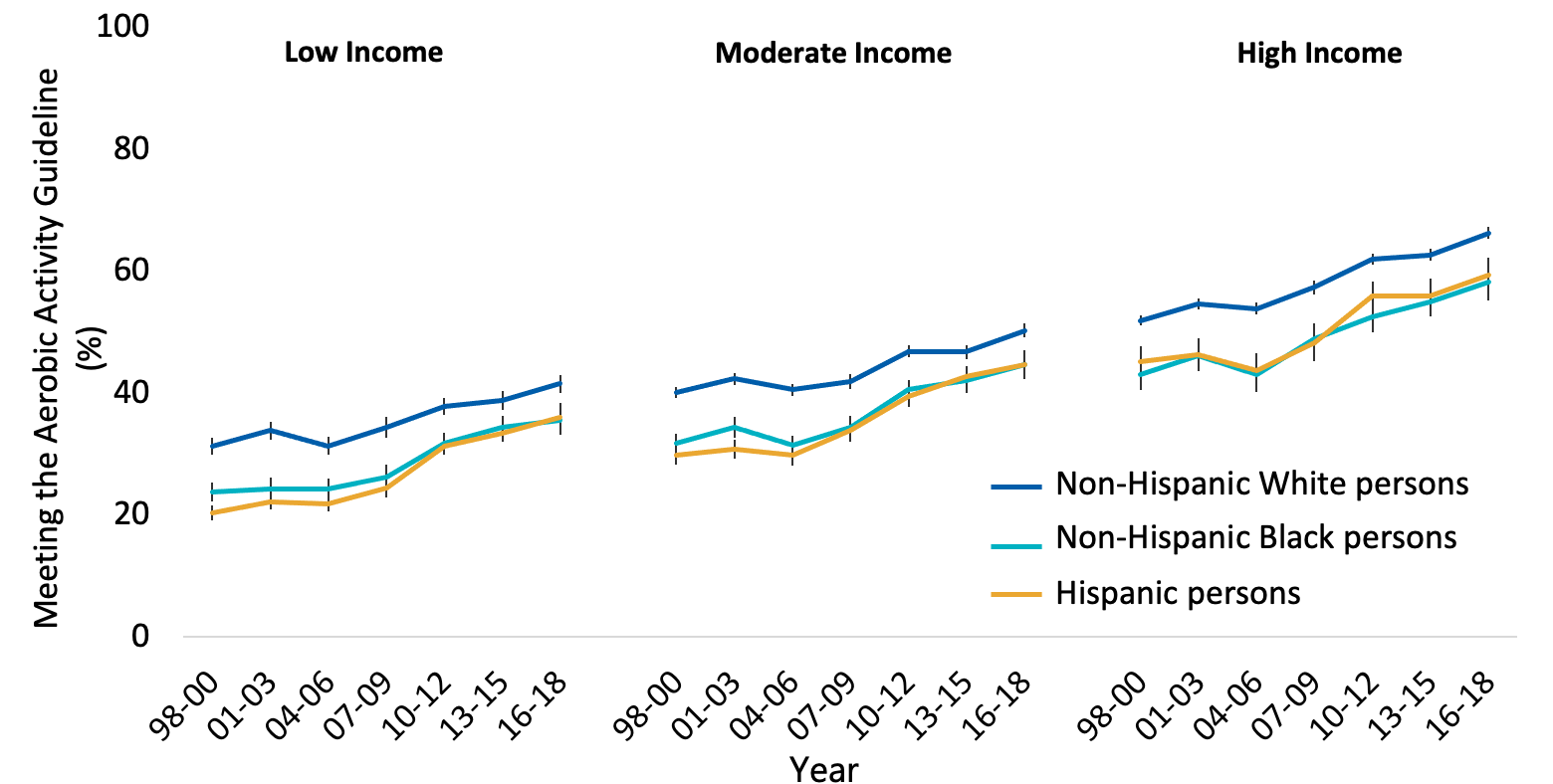 Analytic Epi: NHIS
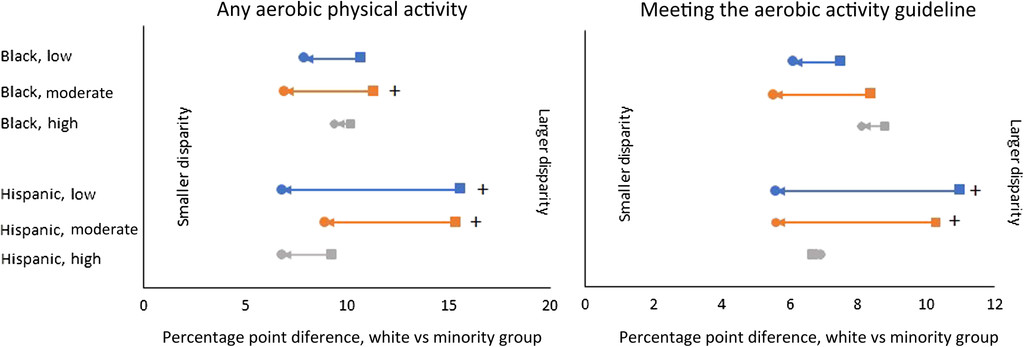 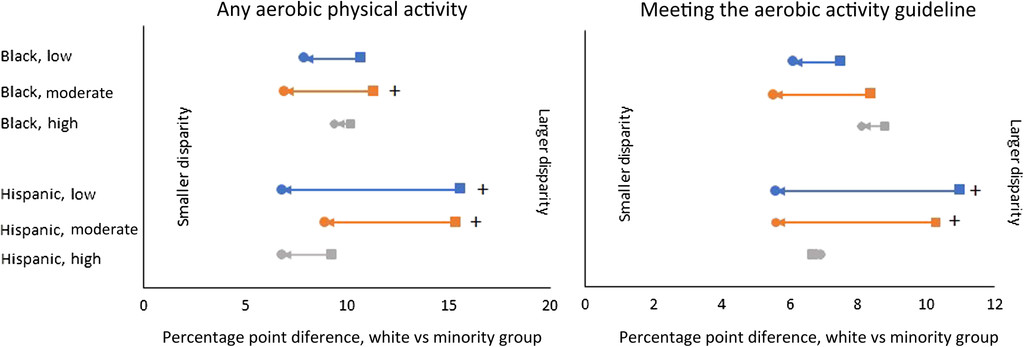 Race/Eth, Income
Square:  1998-2000
Circle:    2016-2018
*
*
[Speaker Notes: —Engaging in any aerobic activity and meeting the aerobic activity guideline estimates for the differences between non-Hispanic white and non-Hispanic black (black) and non-Hispanic white and Hispanic (Hispanic) adults at low, moderate, and high income levels. Differences between white adults and members of racial/ethnic minority groups from 1998–2000 to 2016–2018. Square indicates difference between white and racial/ethnic minority groups in 1998–2000. Circle indicates difference between white and racial/ethnic minority groups in 2016–2018. Plus indicates significant narrowing in difference (D1 − D2 > 0; [1998–2000 white – minority] − [2016–2018 white – minority] > 0). D1 indicates the difference in prevalence at the first time period (1998–2000); D2, difference in prevalence at the last time period (2016–2018).]
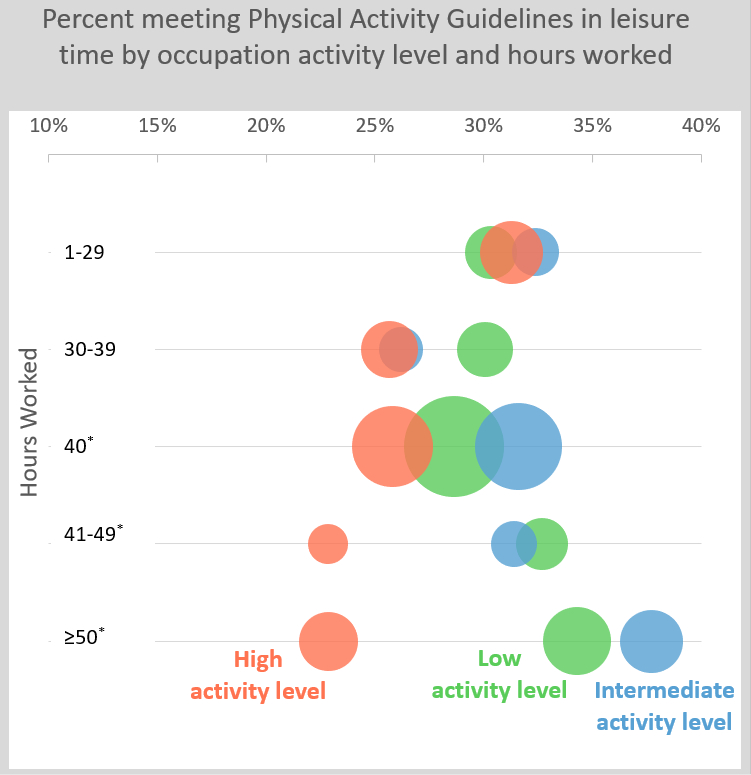 Analytic Epi: NHIS
Does reported prevalence of meeting Guidelines in leisure time vary by occupational activity level?
[Speaker Notes: —Engaging in any aerobic activity and meeting the aerobic activity guideline estimates for the differences between non-Hispanic white and non-Hispanic black (black) and non-Hispanic white and Hispanic (Hispanic) adults at low, moderate, and high income levels. Differences between white adults and members of racial/ethnic minority groups from 1998–2000 to 2016–2018. Square indicates difference between white and racial/ethnic minority groups in 1998–2000. Circle indicates difference between white and racial/ethnic minority groups in 2016–2018. Plus indicates significant narrowing in difference (D1 − D2 > 0; [1998–2000 white – minority] − [2016–2018 white – minority] > 0). D1 indicates the difference in prevalence at the first time period (1998–2000); D2, difference in prevalence at the last time period (2016–2018).]
Longitudinal Analyses
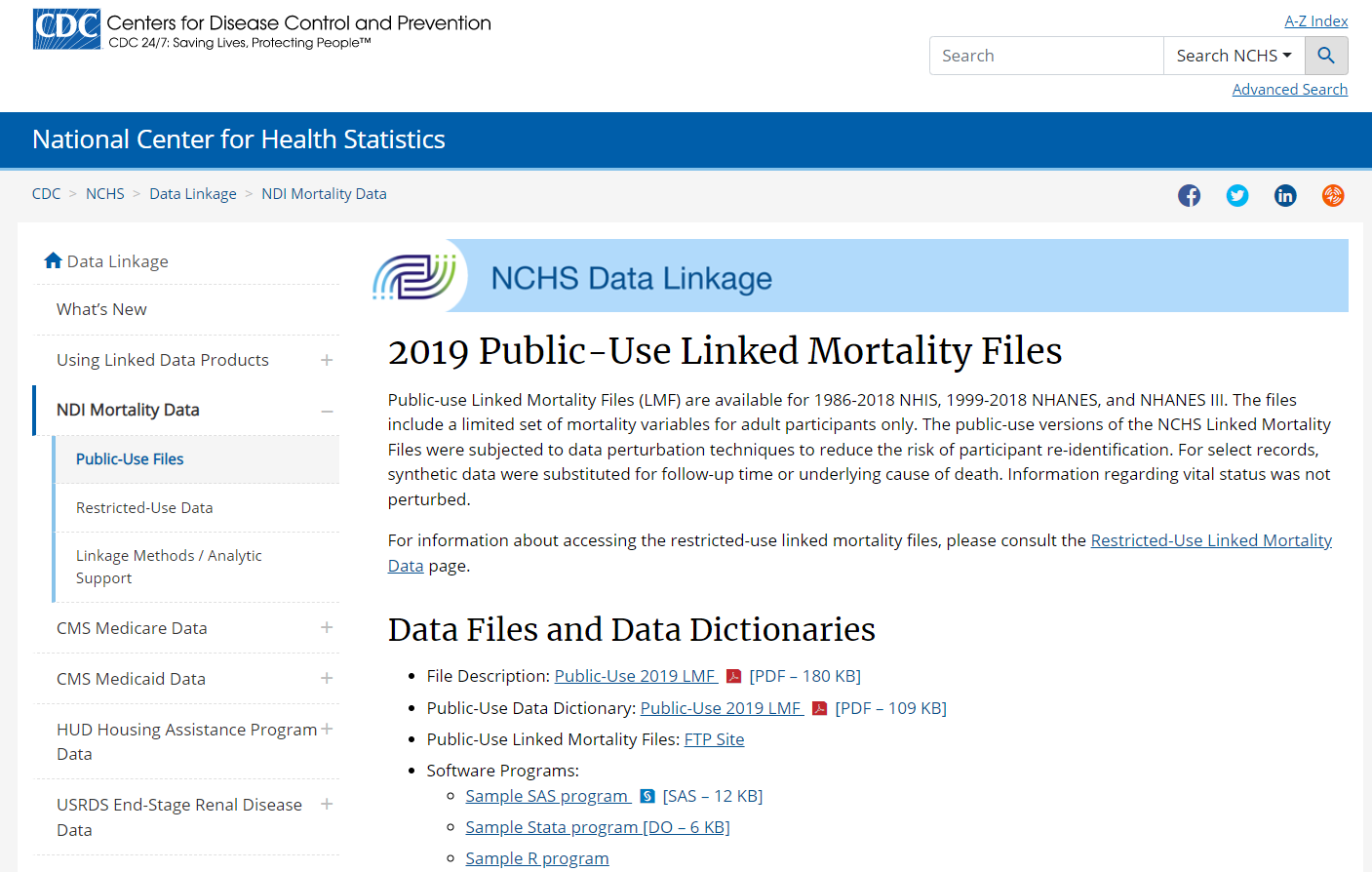 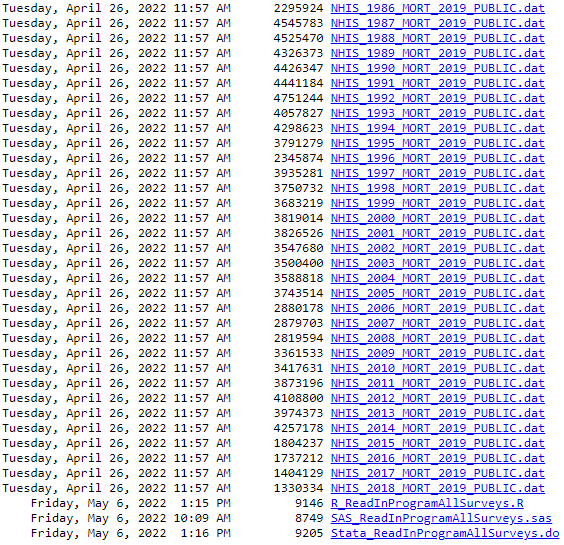 Longitudinal Analyses: NHIS
Muscle-strengthening Activity and Mortality in Older Adults
1998-2018 NHIS 
Linked to NDI through 2019
N=115K adults ≥65y
Average 7.9y follow-up
>44K deaths

The gist: LARGE, nationally-representative longitudinal dataset
FREE! (If you don’t count your income taxes )
[Speaker Notes: REFINE what we know about the dose-response association between MSA and Mort, accounting for Aerobic]
Longitudinal Analyses: NHIS
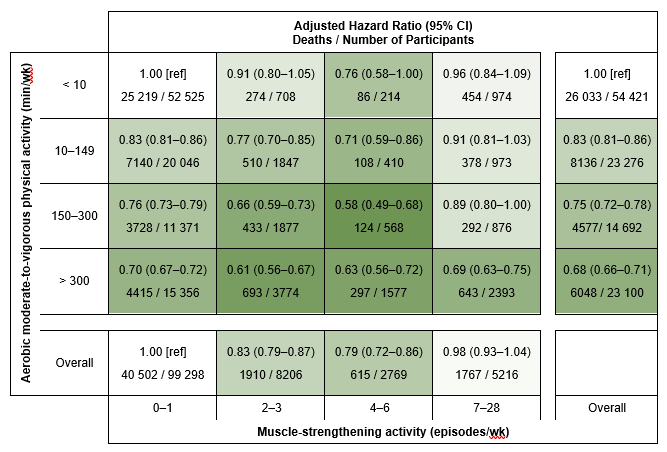 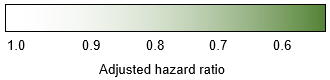 [Speaker Notes: Hazard ratios are adjusted for sex, age (continuous), self-reported race/ethnicity (Hispanic, non-Hispanic White, non-Hispanic Black, non-Hispanic other), education (less than high school, high school graduate, some college, college graduate or higher), marital status (currently married; divorced, separated, or widowed; never married; unknown), body mass index (continuous), smoking (never, former, current), alcohol consumption (never, former, current but not heavy, current heavy [previous year average > 7 drinks/week for women and > 14 drinks/week for men]), and presence of hypertension, heart disease, stroke, diabetes, cancer, chronic obstructive pulmonary disease, and asthma. Any muscle-strengthening is also adjusted for weekly minutes of aerobic moderate-to-vigorous physical activity. Any aerobic physical activity is also adjusted for weekly episodes of muscle-strengthening physical activity. Based on NHIS 1998–2018, linked to NDI 2000–2019. Deaths within two years of interview are excluded.]
Longitudinal Analyses: NHIS
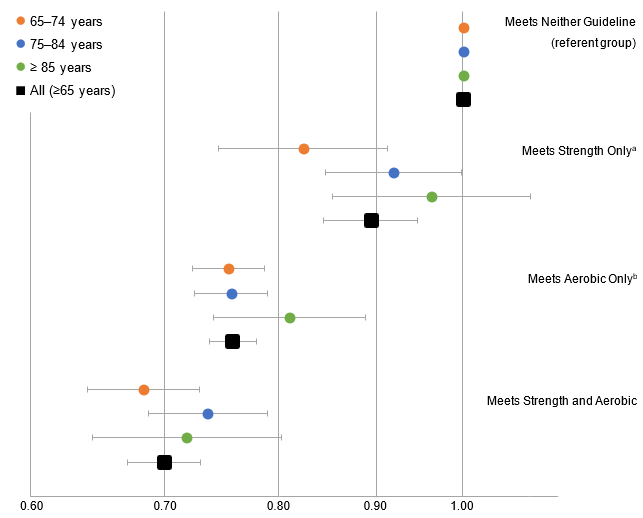 [Speaker Notes: According to the Physical Activity Guidelines, second edition. Hazard ratios are adjusted for sex, age (continuous), self-reported race/ethnicity (Hispanic, non-Hispanic White, non-Hispanic Black, non-Hispanic other), education (less than high school, high school graduate, some college, college graduate or higher), marital status (currently married; divorced, separated, or widowed; never married; unknown), body mass index (continuous), smoking (never, former, current), alcohol consumption (never, former, current but not heavy, current heavy [previous year average > 7 drinks/week for women and > 14 drinks/week for men]), and presence of heart disease, stroke, diabetes, cancer, chronic obstructive pulmonary disease, and asthma. Whiskers represent 95% CI. Plotted on a logarithmic (base 10) scale. Based on NHIS 1998–2018, linked to NDI 2000–2019. Deaths within two years of interview are excluded.
a Muscle-strengthening activity of ≥ 2 weekly episodes..
b Aerobic physical activity of ≥ 150 weekly minutes of moderate intensity, ≥ 75 weekly minutes of vigorous intensity, or equivalent combination]
Longitudinal Analyses: NHIS
Physical Activity and Mortality due to Influenza and Pneumonia
N=577K adults 
Average 9y follow-up
1516 deaths
[Speaker Notes: REFINE what we know about the dose-response association between MSA and Mort, accounting for Aerobic]
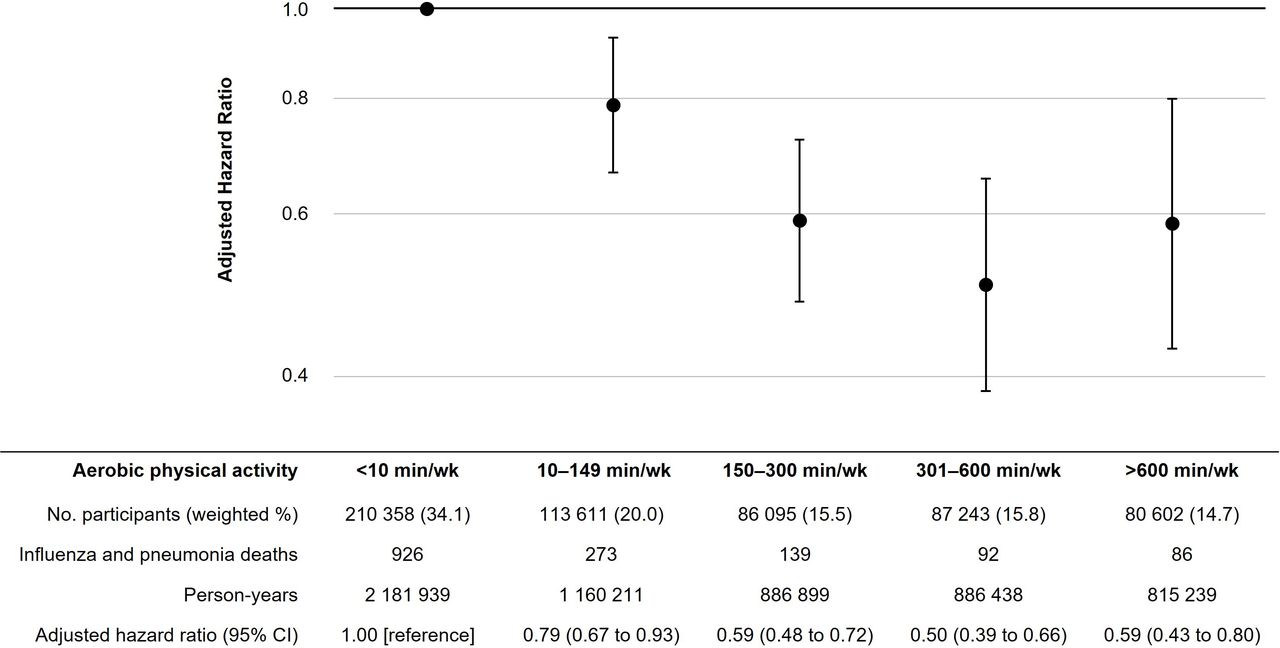 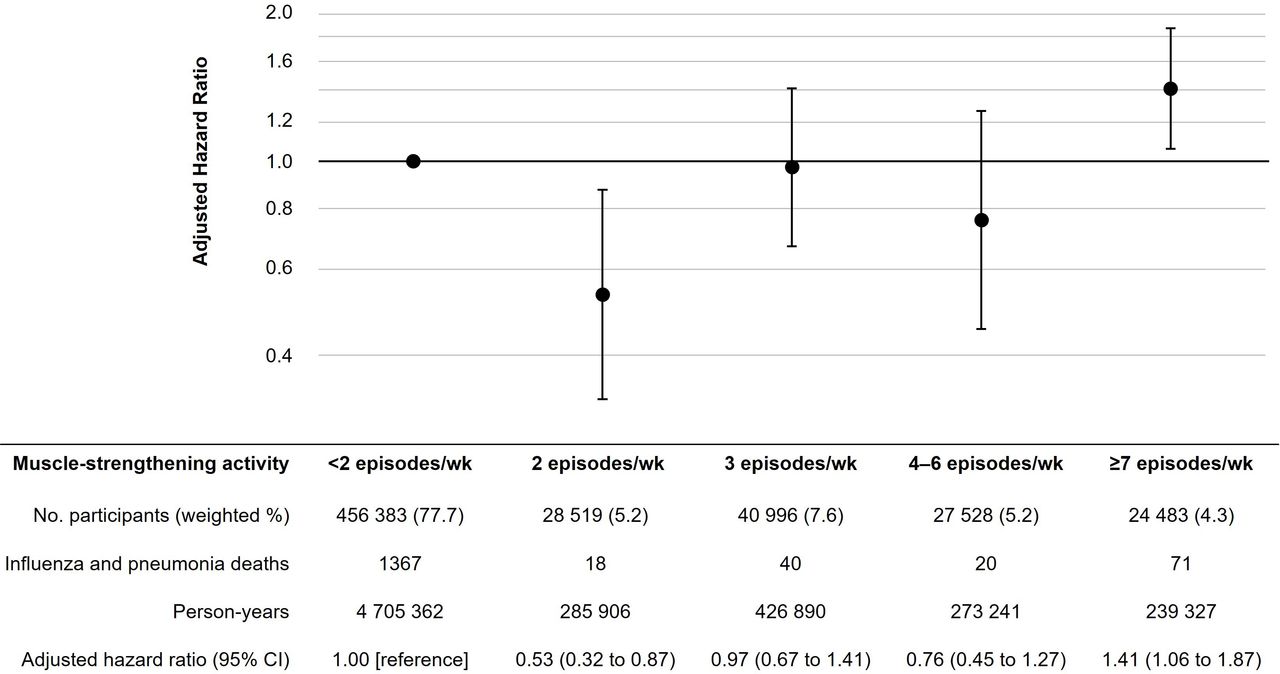 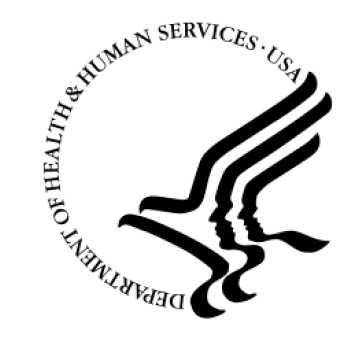 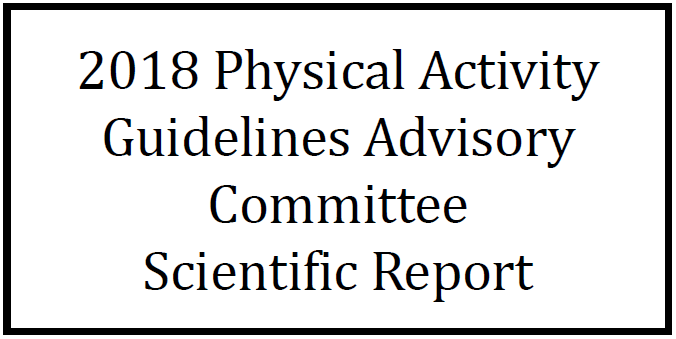 Research ideas
Brain Health
“Conduct appropriate analyses to examine effect modification by demographic factors. Such analytical approaches require studies that include large samples and substantial variation in sample characteristics (i.e., race/ethnicity, socioeconomic status).” pg. F3-48

“Conduct randomized controlled trials and prospective observational research on the impact of muscle-strengthening exercises (often referred to in the literature as resistance training) and other forms of physical activity (e.g., yoga, tai chi), and other modes of activity on brain health outcomes.” pg. F3-49
“Modernized” Physical Activity Measures
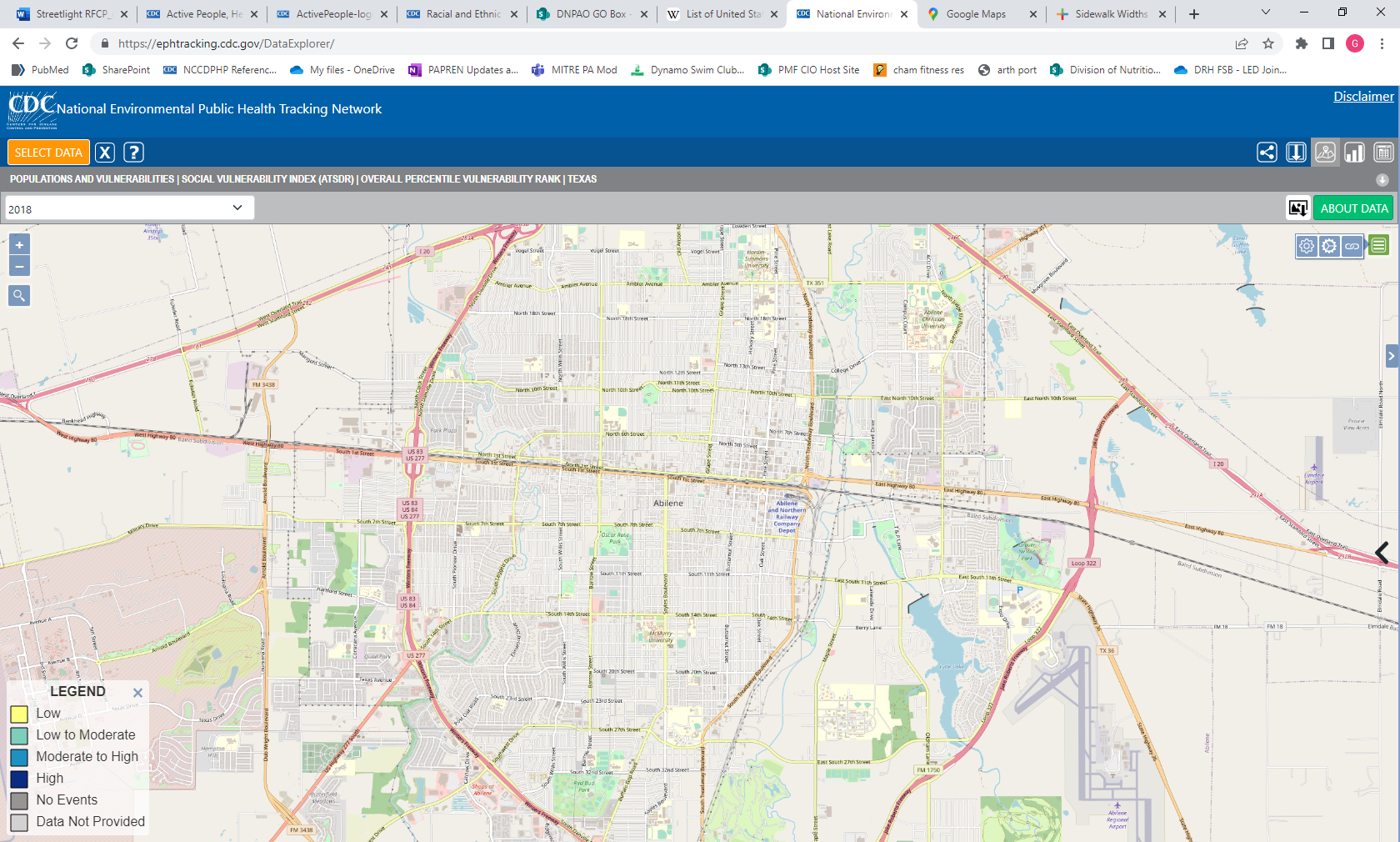 [Speaker Notes: And you might think, I know CDC provides the social vulnerability index down to the Census tract level…]
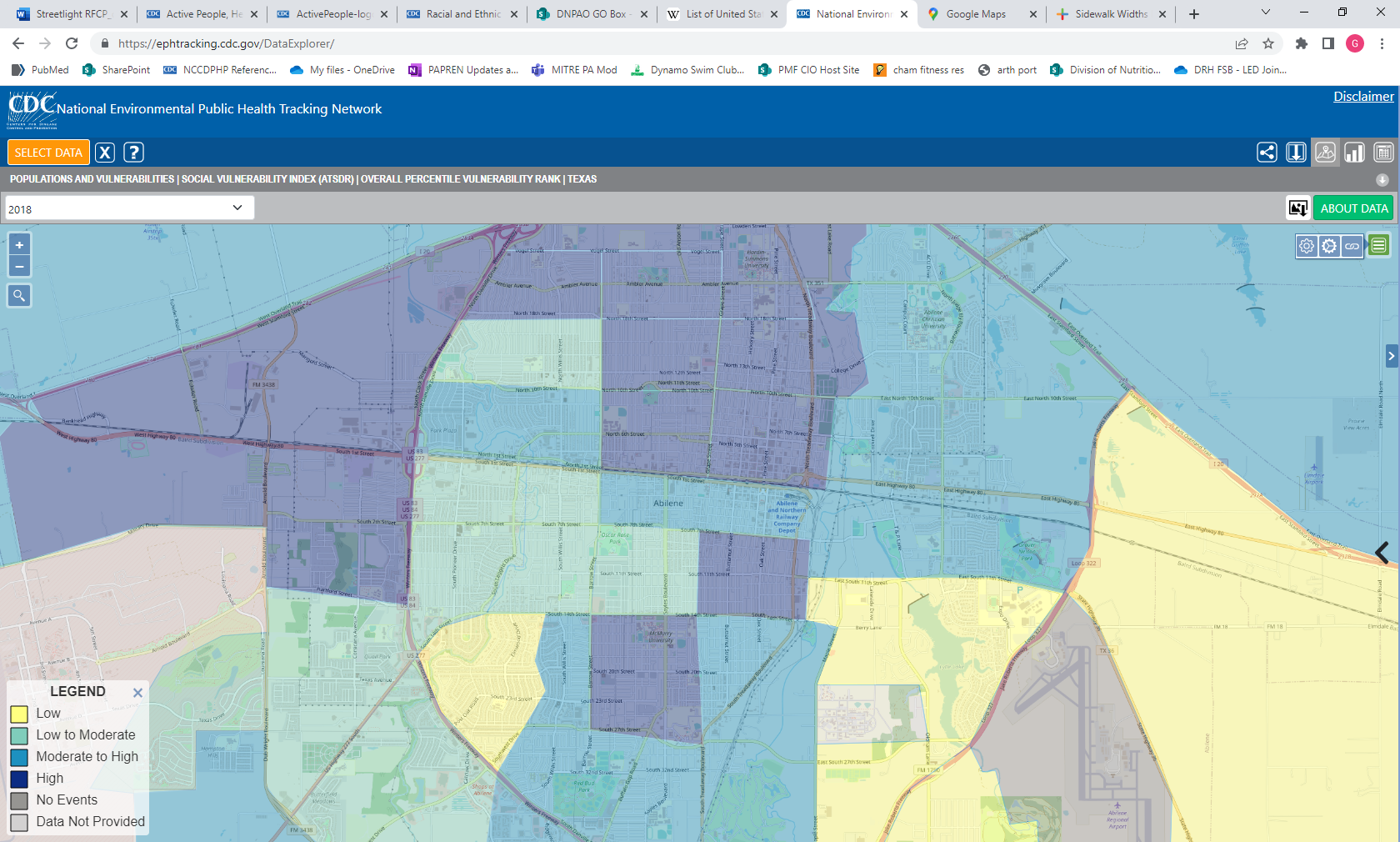 [Speaker Notes: Something like this…

Maybe they also have physical activity data at that level? Can I just ID which parts of the city are the least active?]
The Vision
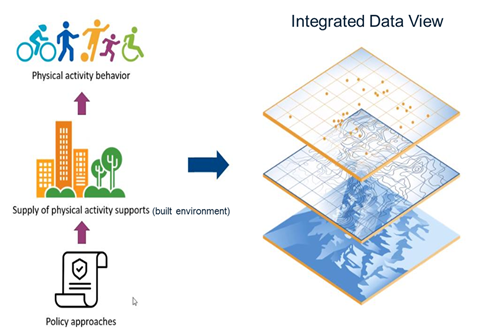 Behaviors
Environments
Policies
[Speaker Notes: (2:25 here)

And that is really our vision… to  obtain local- level data on [click through] Beh, Env, and Pol, and then have the ability to layer them on top of one another [click] to provide a more comprehensive, actionable understanding of where and how physical activity occurs in this country and how we can increase participation.]
Behaviors
Behaviors – How to fill the gap?
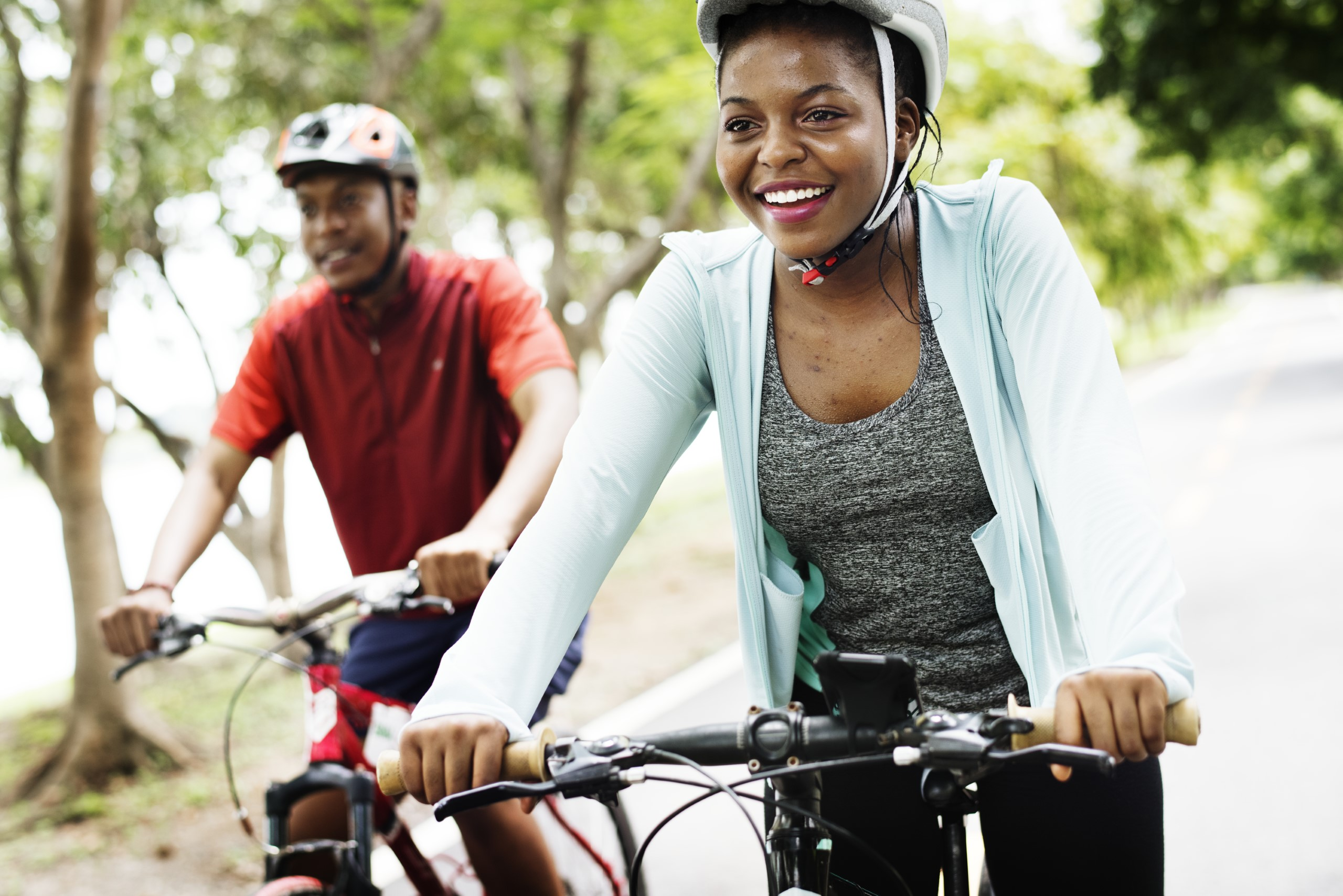 [Speaker Notes: What are we doing in this area? 

[click] I’m going to stick with the theme that tiffany introduced and talk about an alternative source of cell-phone based human mobility data.]
Behaviors – How to fill the gap?
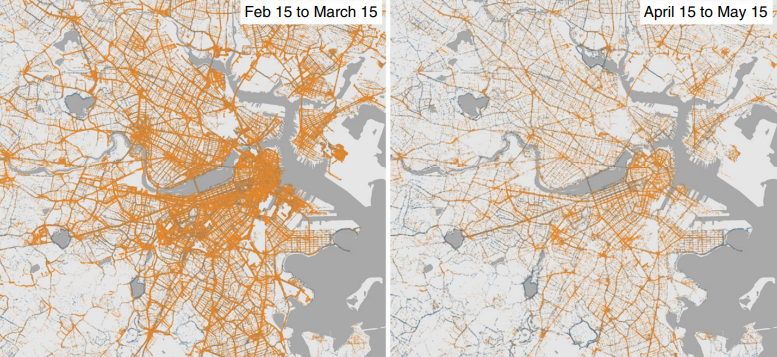 Figures from Hunter, et al; Nature Comm 2021
[Speaker Notes: What you see here is walking volume (thickness of orange line represents walking volume) before the pandemic and [click]

Early in the pandemic, showing a clear decrease in total volume.]
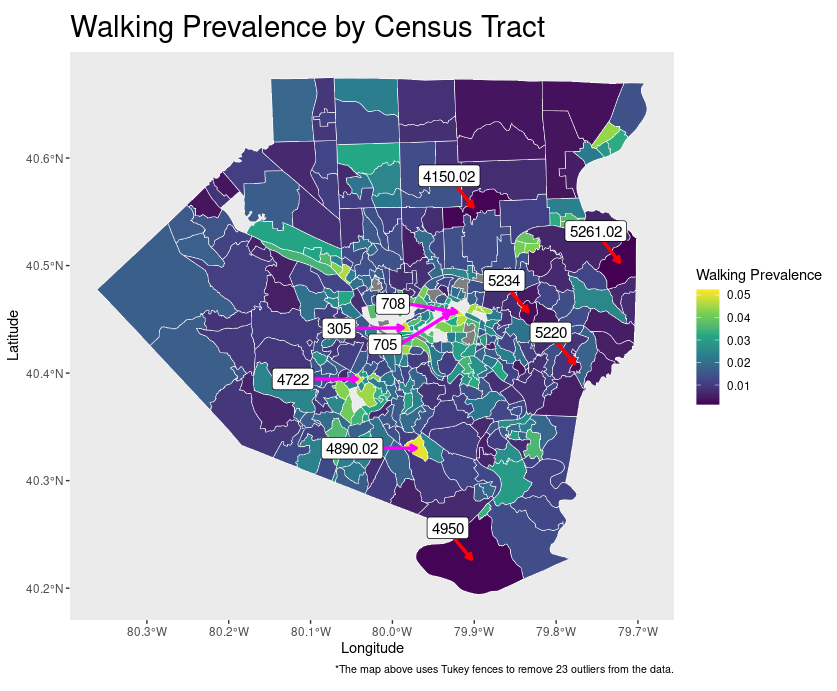 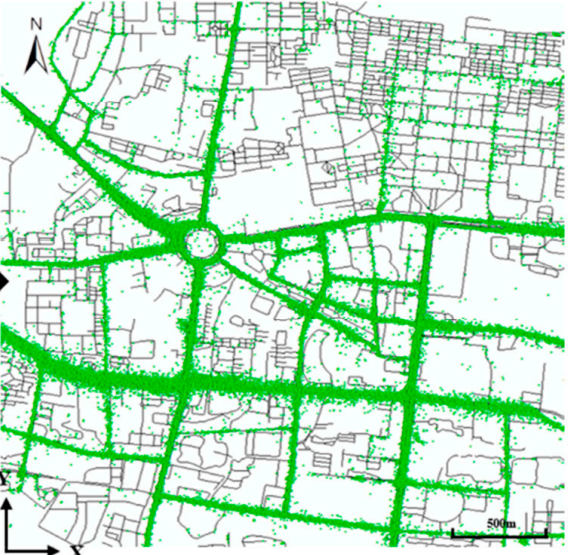 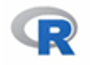 Walkingcalculatr
Figure from She, et al; I J Geo Information 2019
Built Environments
[Speaker Notes: Let’s shift our attention to built environments.

(9:20 ish here)]
Environments – How to fill the gap?
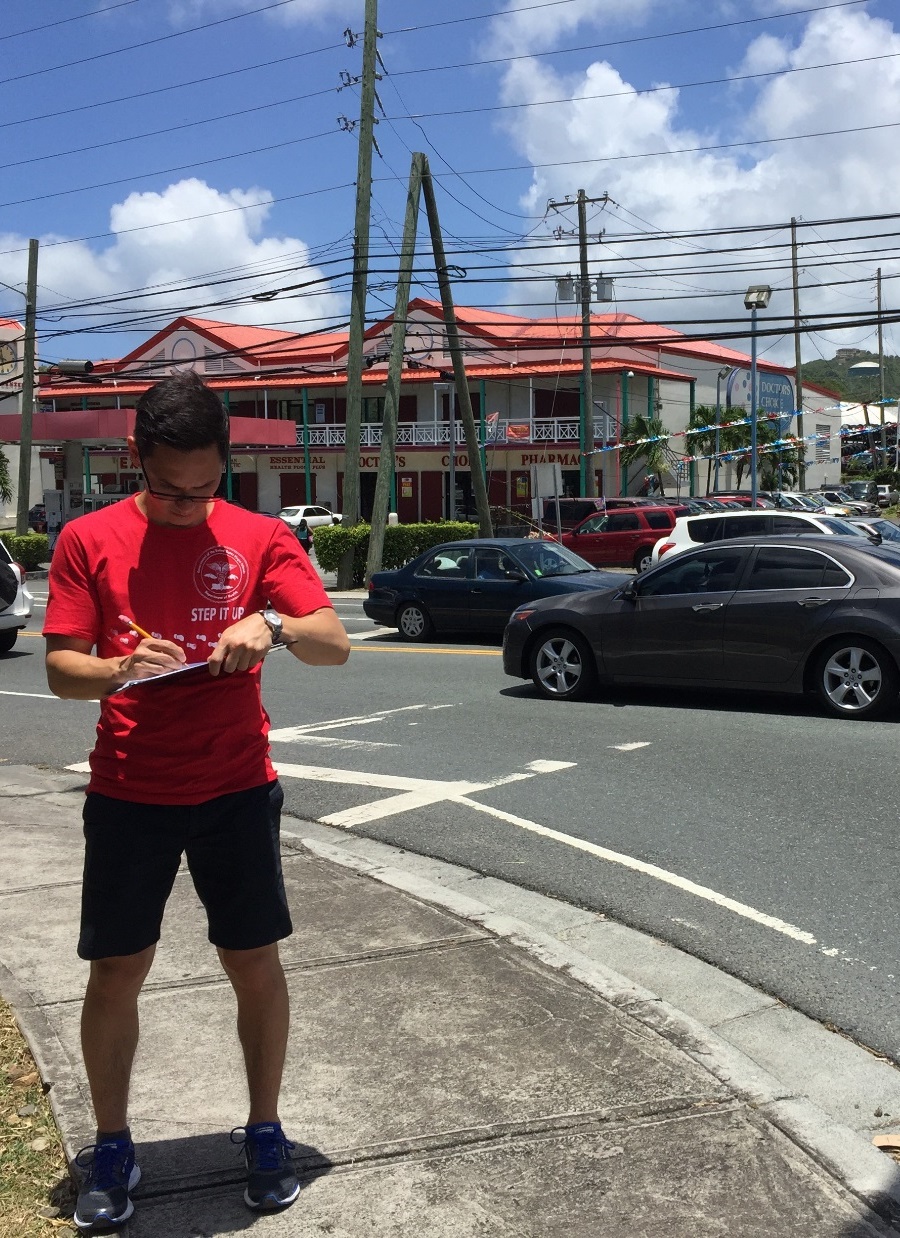 [Speaker Notes: Well, with over 4 million miles of roads in the US, we probably cant get there through roadway audits.]
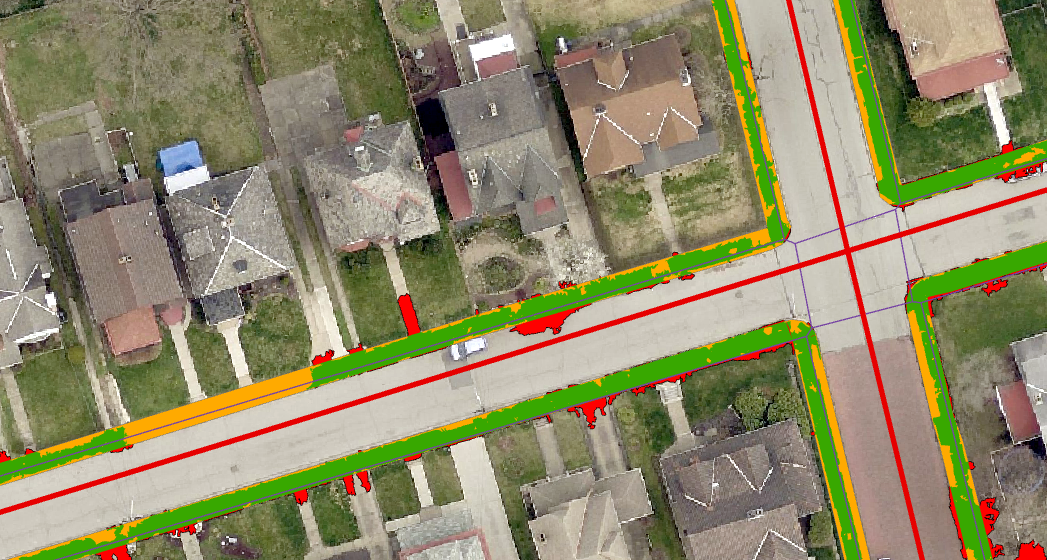 Policies
[Speaker Notes: Lets finish with a quick look at policy surveillance. Recall that this is the newest area for us, so you’ll see a bit sparser information in this section.

(14:45 here)]
Policies – What do we have?
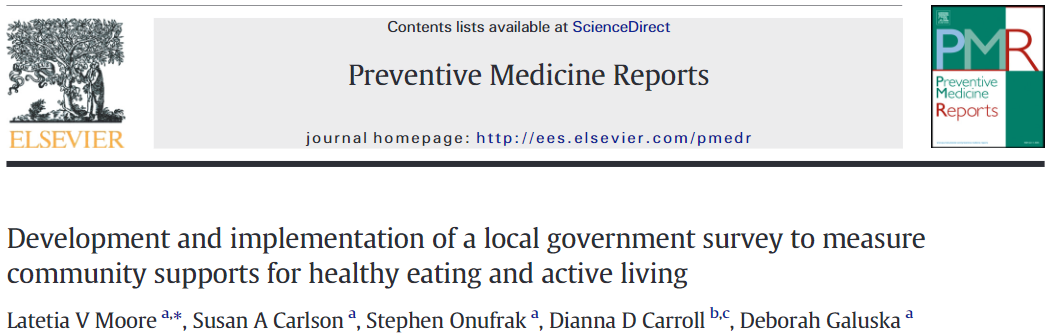 [Speaker Notes: So, what DO we have?

First, at CDC, we conduct the Community Based Supports for Healthy Eating and Active Living (CBS-HEAL). This is a representative sample of municipalities (not people), from which we can estimate, for example, the % of municipalities in the US that have a bicycle and pedestrian master plan.

But, we can’t get a catalog of all the communities that have a given policy type, just the proportion.]
Policies – What do we have?
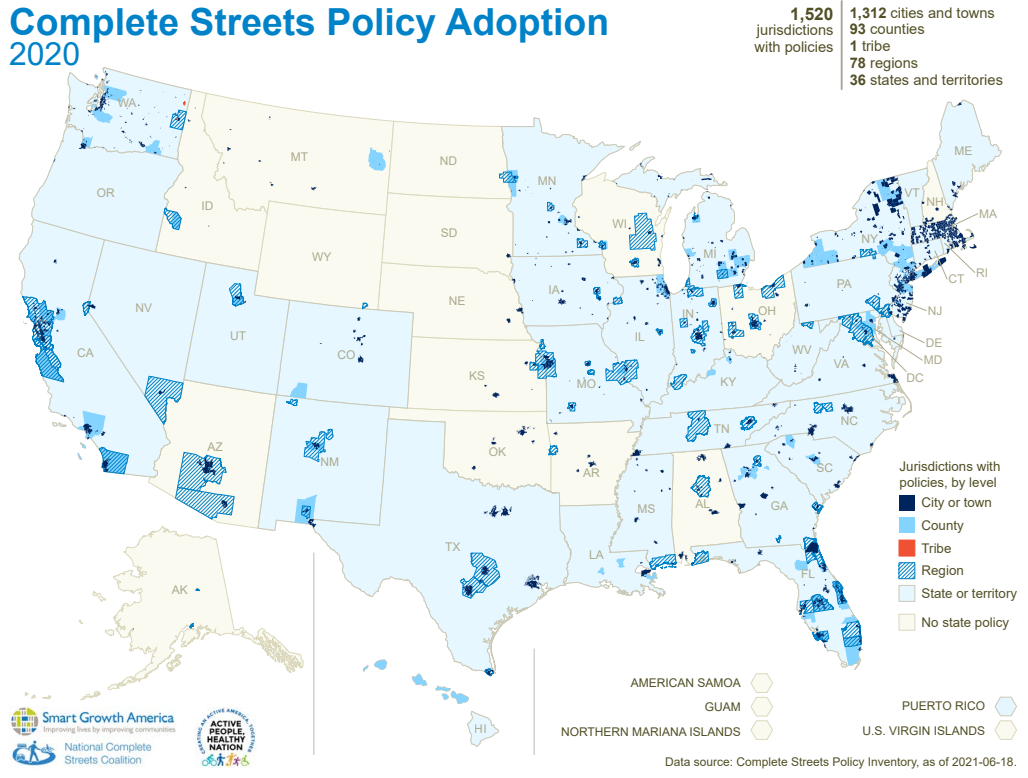 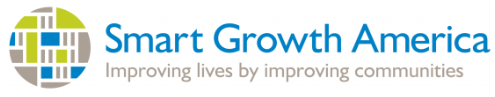 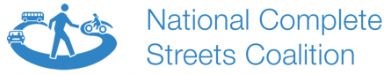 [Speaker Notes: On the other hand, our colleagues at Smart Growth America and the National Complete Streets coalition have a repository of every complete streets policy in the US at the state, county, region, and city level. They curate this list through both passive and active means (jurisdictions can voluntarily contribute, and SGA also monitors the internet for newly adopted policies).

This is probably the most comprehensive surveillance in the US of a PA-related policy. If you’re interested, we collaborate with SGA publicly-available maps that let you do cool things like this in presentations (every 5th year from 2000-2020):]
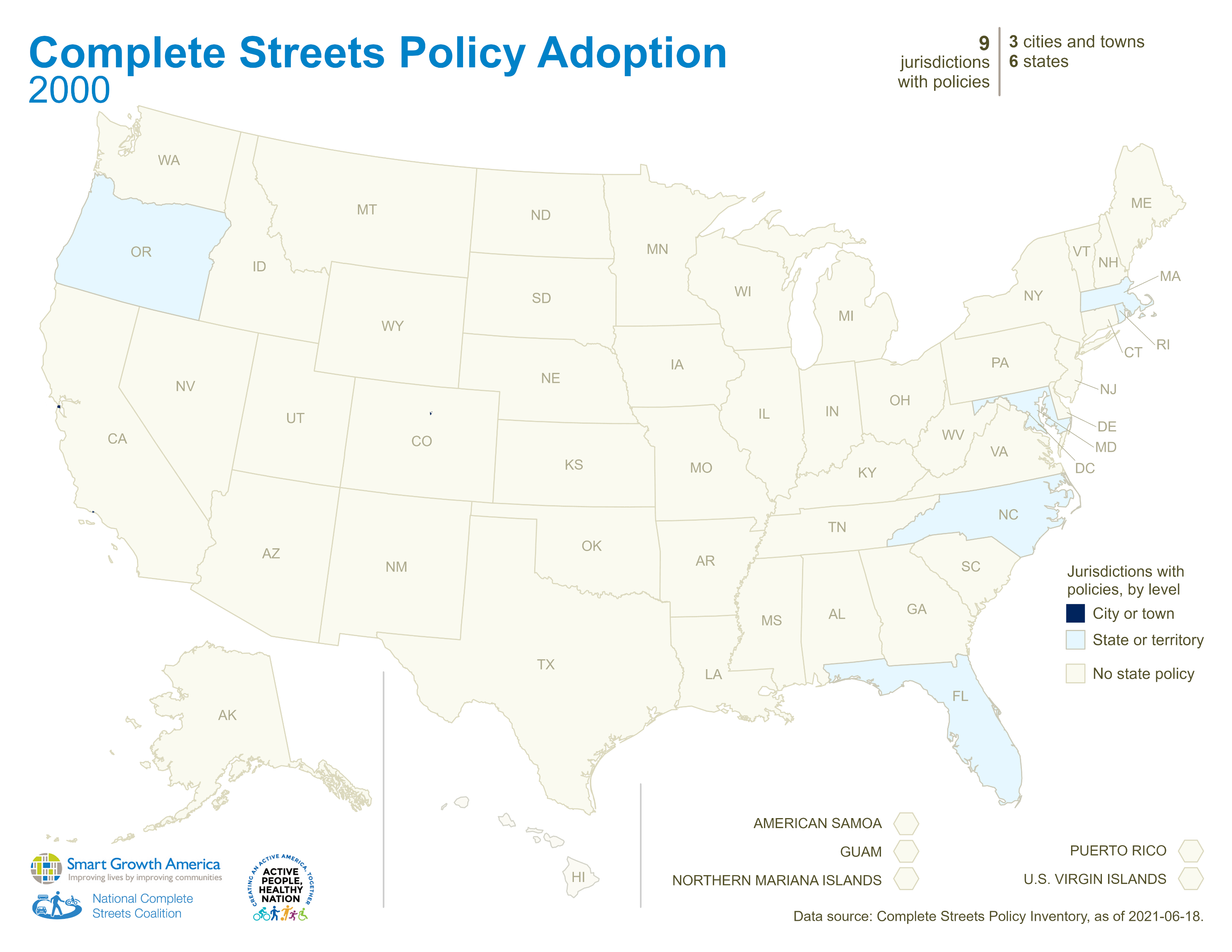 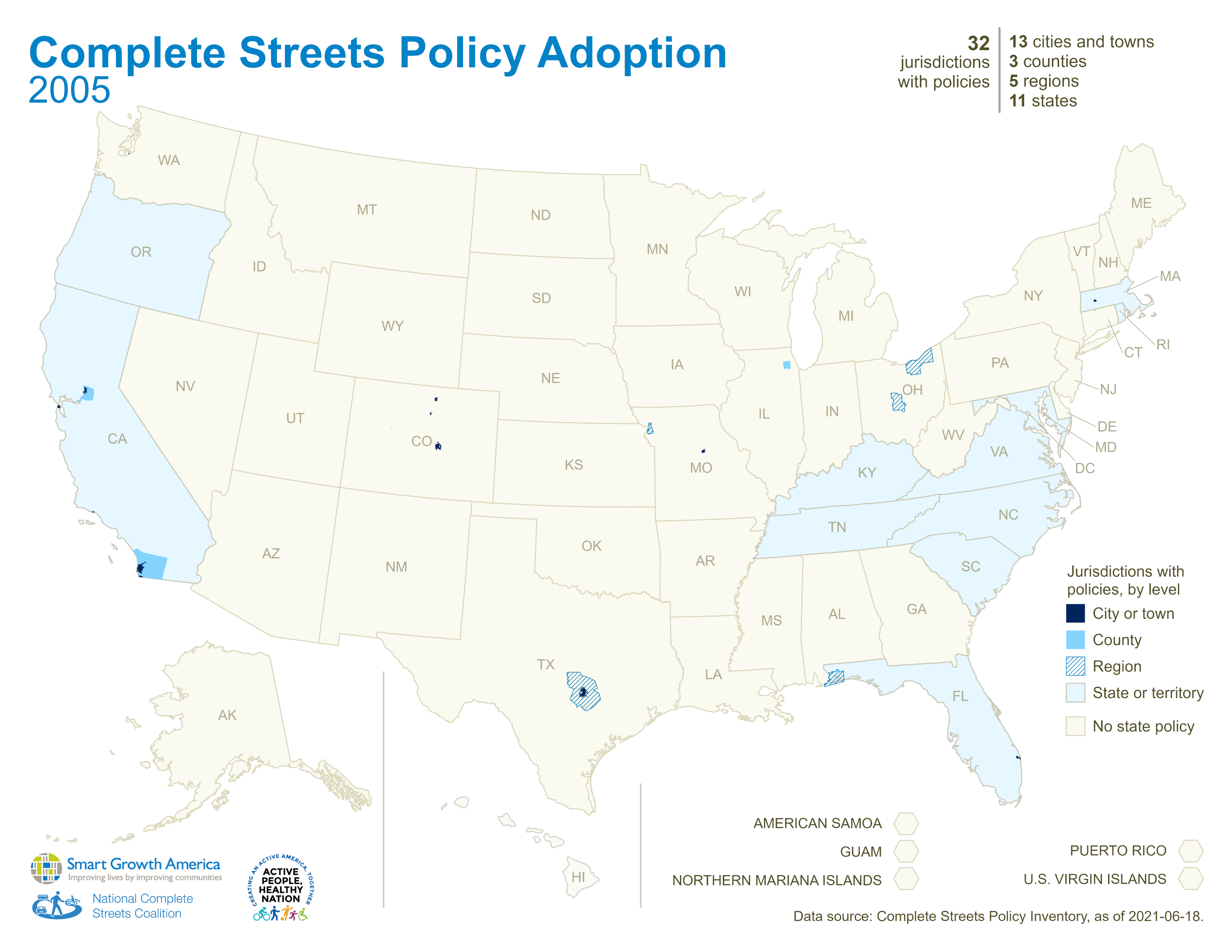 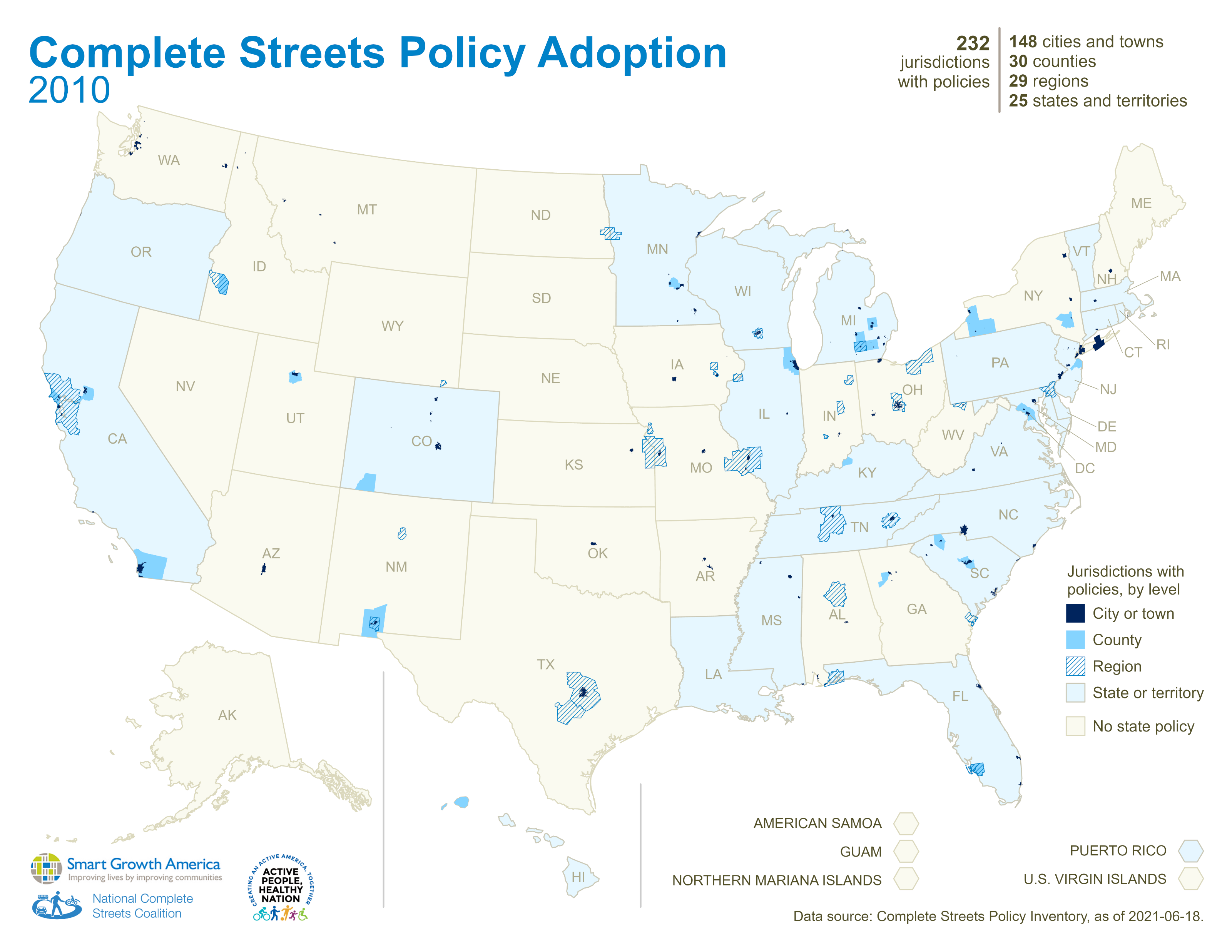 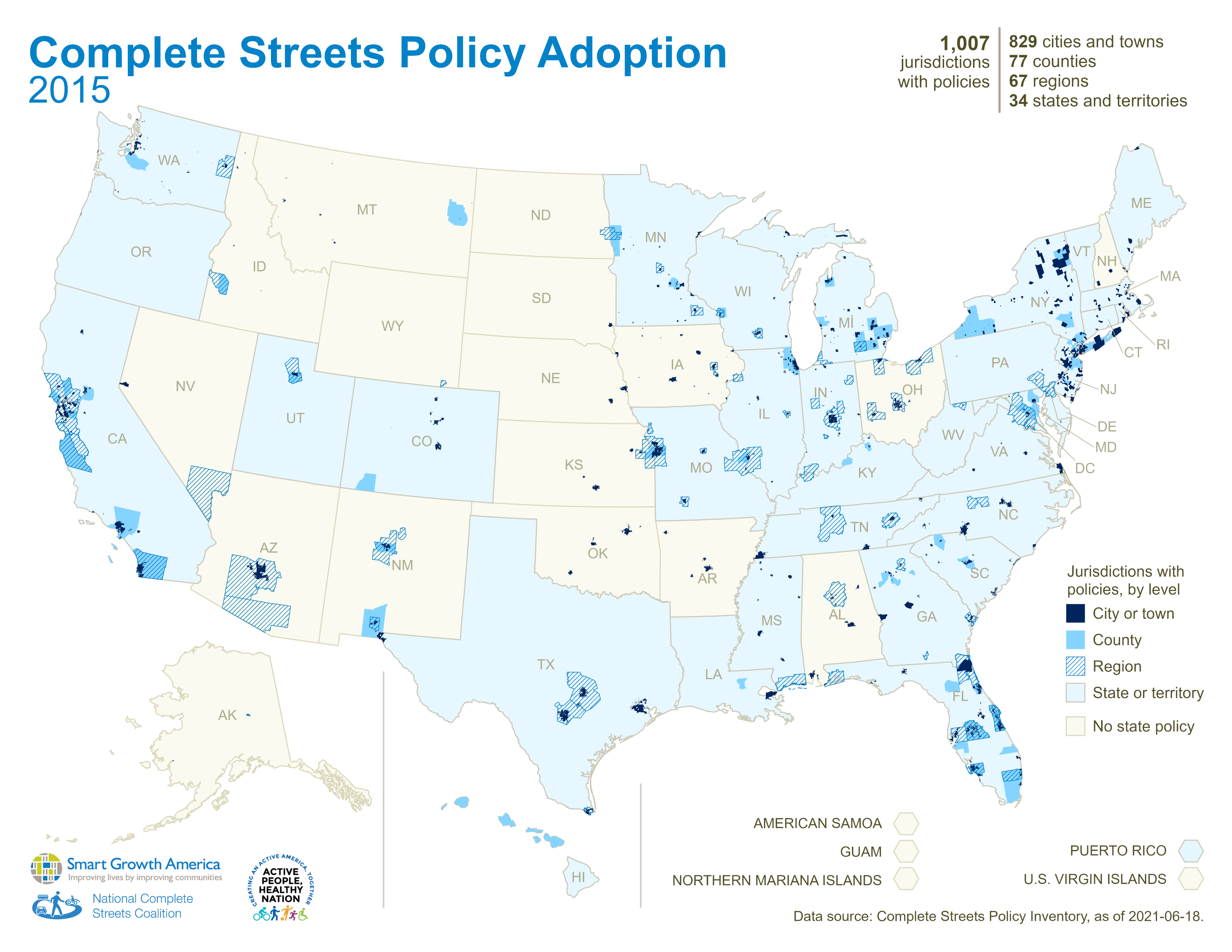 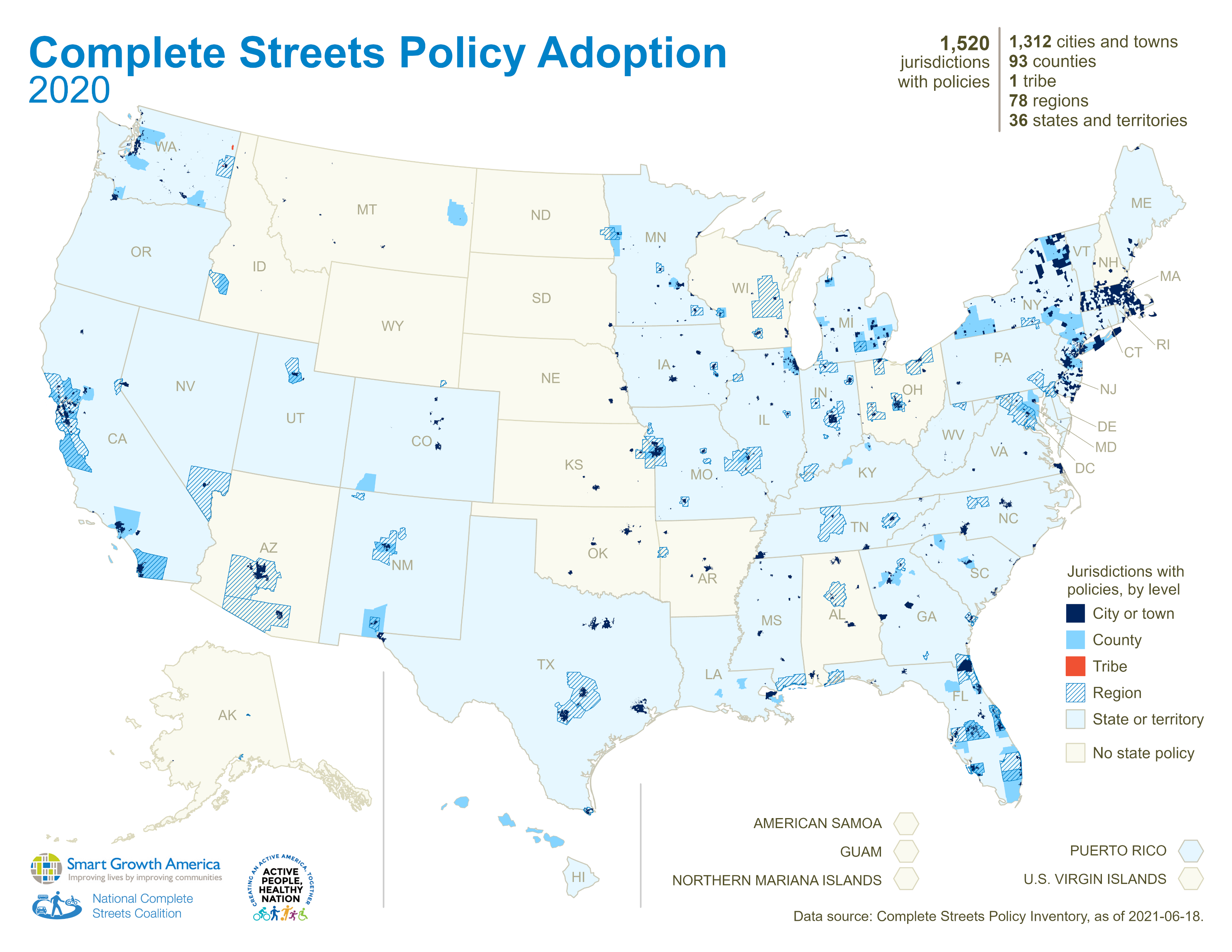 Policies – What are the gaps?
Geographic Specificity
Policy Quality
Policy Contents
Implementation
[Speaker Notes: So the GAPS in policy surveillance are many. 

What you see here are a few gaps that would be most helpful if they were filled. 

Geog specificity – local actions drive change. Local level data is needed to monitor progress

Contents – What is actually in the policy? How is it written? Are the provisions optional? Are there waivers?

Policy Quality – once you have the contents, you can rank the policy for quality – how likely is it to result in changed built environments that support PA?

Implementation – just because a policy is enacted or adopted, it does not mean the provisions will be universally implemented. (layering BE And pol data)]
Policies – What are the gaps?
Geographic Specificity
Policy Quality
Policy Contents
Implementation
[Speaker Notes: So the GAPS in policy surveillance are many. 

What you see here are a few gaps that would be most helpful if they were filled. 

Geog specificity – local actions drive change. Local level data is needed to monitor progress

Contents – What is actually in the policy? How is it written? Are the provisions optional? Are there waivers?

Policy Quality – once you have the contents, you can rank the policy for quality – how likely is it to result in changed built environments that support PA?

Implementation – just because a policy is enacted or adopted, it does not mean the provisions will be universally implemented. (layering BE And pol data)]
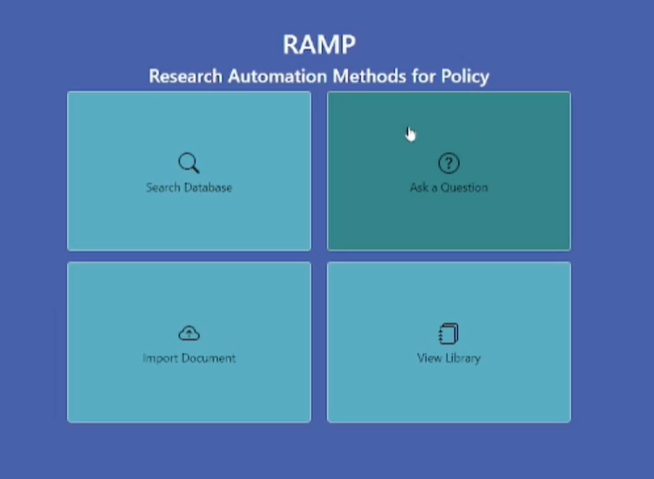 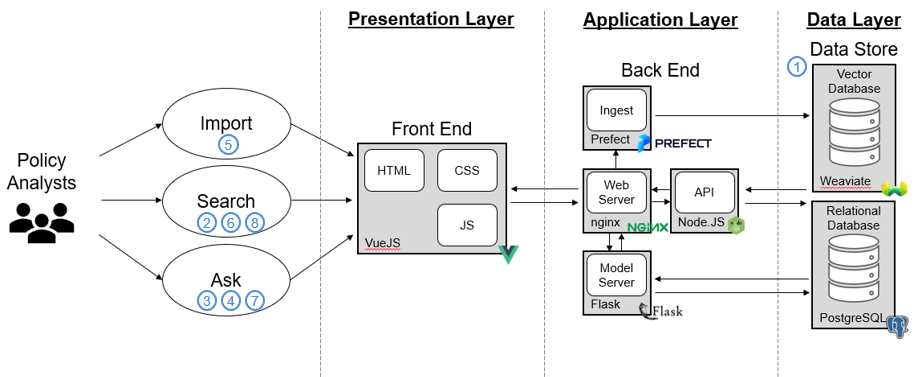 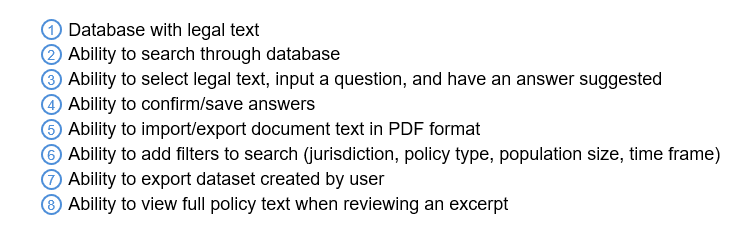 [Speaker Notes: As with images and the built environment, we think machine learning techniques, like natural language processing hold promise for increasing the efficiency of policy surveillance. We do not anticipate having a “one button” surveillance system where machines do everything, but they can probably do some things.

To this end, we are currently working with the MITRE corporation to conduct some experiments on making this happen. Think of these as pilot studies. The first questions are there on the screen..

Essence:
Where do the needed documents exist?
Can we find relevant documents within a given data source?
Can we find relevant passages therein?
Can we answer specific questions about the policies using NLP?]
Thank You!
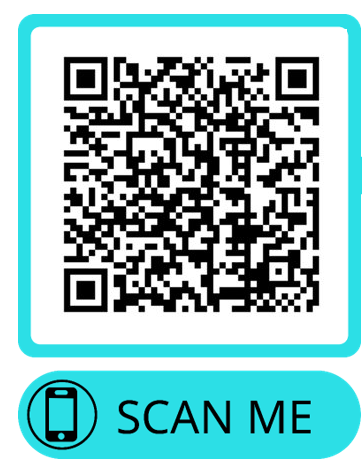 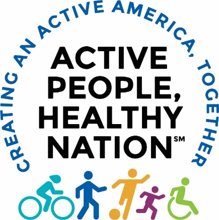 Jeff Whitfield: xdh5@cdc.gov
Behaviors – What do we have
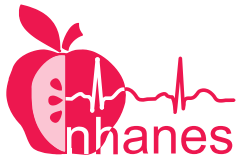 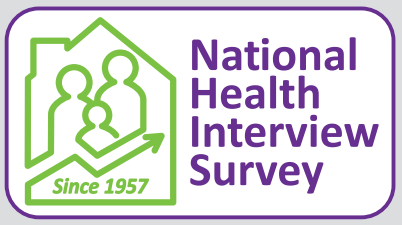 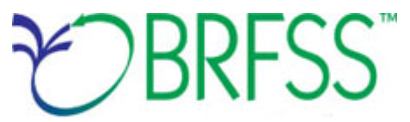 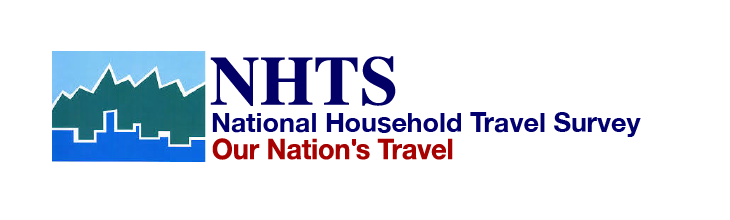 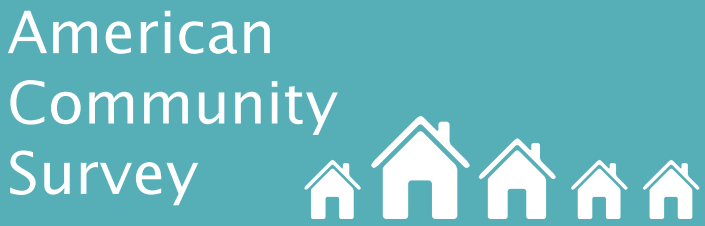 [Speaker Notes: (4:30 ish here)

Walk through quickly]
Behaviors – What is the gap?
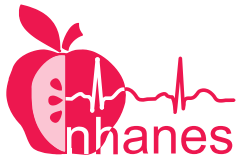 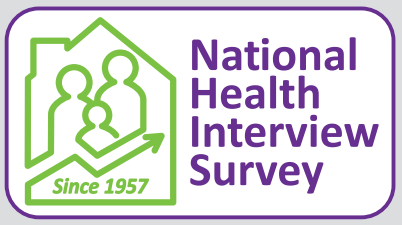 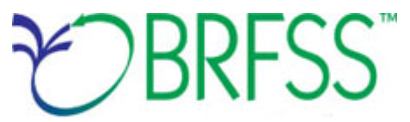 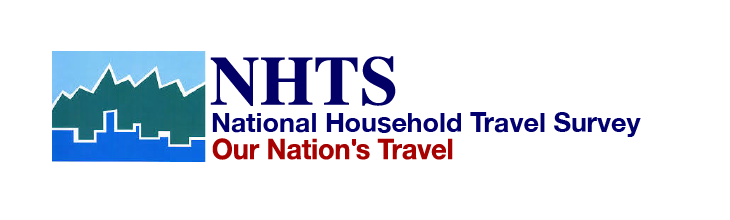 ?
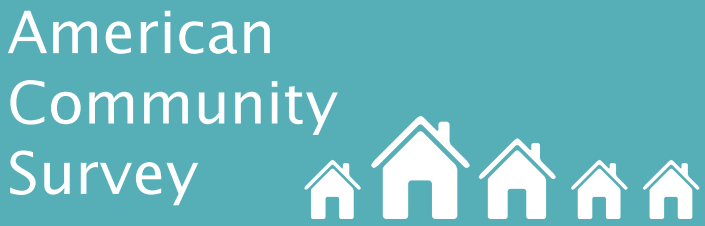 [Speaker Notes: Why is the dearth of local-level data a problem?  Well, it is really at the local and sub-local level that evaluation can occur. How can we know if a new piece of infrastructure increases PA? right now, it takes a one-off evaluation study to determine that. Data at this scale would make evaluation much easier and more common!

It is also at this level where we can better understand disparities in physical activity participation. We need these better measures to fully understand social vulnerability and PA participation.]
Behaviors – How to fill the gap?
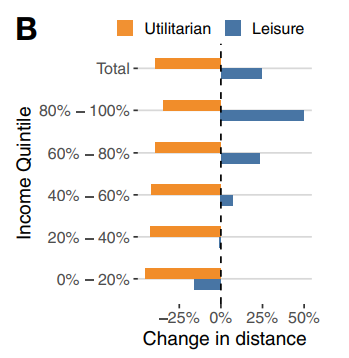 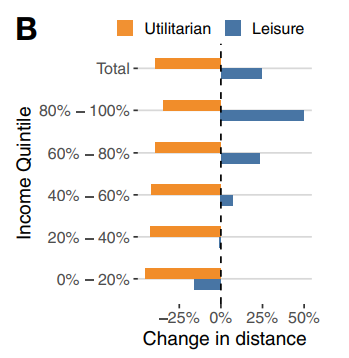 Figure from Hunter, et al; Nature Comm 2021
[Speaker Notes: Remember what I said earlier about equity.

Hunter et al looked at change in util vs leisure walking by income quintile. You can see that leisure walking early in the pandemic increased among the most affluent, but decreased in a linear dose-response across less-affluent areas. 

The same was not true for utilitarian walking.

I think this should give you an idea of the richness that can be found in these data if we are, in fact, able to harness them for PA monitoring.]
Environments – What do we have?
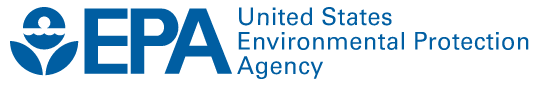 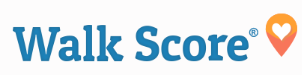 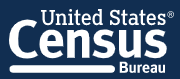 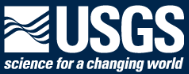 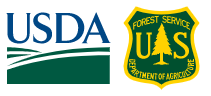 [Speaker Notes: Macro: Road/intersection density, land use mix (think of things that can be summarized at the neighborhood, county, or other areal-level)
	Existing: EPA SLD and NWI, WalkScore, Census Bureau and Econ Census

Meso: Streetscape structure that sets the tone for a street (think Building structure, height, setback, tree canopy cover, building style, sidewalk width)
	Existing: PAD US protected areas, tree cover indices

Micro: Specific components of the streetscape (think aesthetic touches, benches, crosswalks, refuge islands) Point locations
	Existing: none]
Environments – What is the gap?
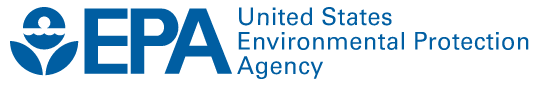 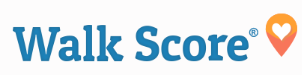 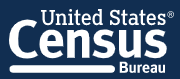 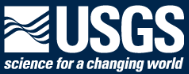 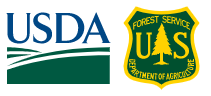 ?
[Speaker Notes: The gap? Meso scale and below. 

For walking, in my opinion, the biggest gap is our lack of data on sidewalks. Walking is the most common form of PA in this country, and the sidewalk is the “basic unit of walkability”. BUT, none of our existing nation-wide walkability indices have information on sidewalk presence or absence.]